© 2018 Pearson Education Ltd.
Variations on a Theme
Offspring resemble their parents more than they do unrelated individuals
Heredity (遺傳) is the transmission of traits from one generation to the next
Variation(變異)is demonstrated by the differences in appearance that offspring show from parents and siblings
Genetics is the scientific study of heredity and variation
© 2018 Pearson Education Ltd.
Figure 13.1
What accounts for family resemblance?
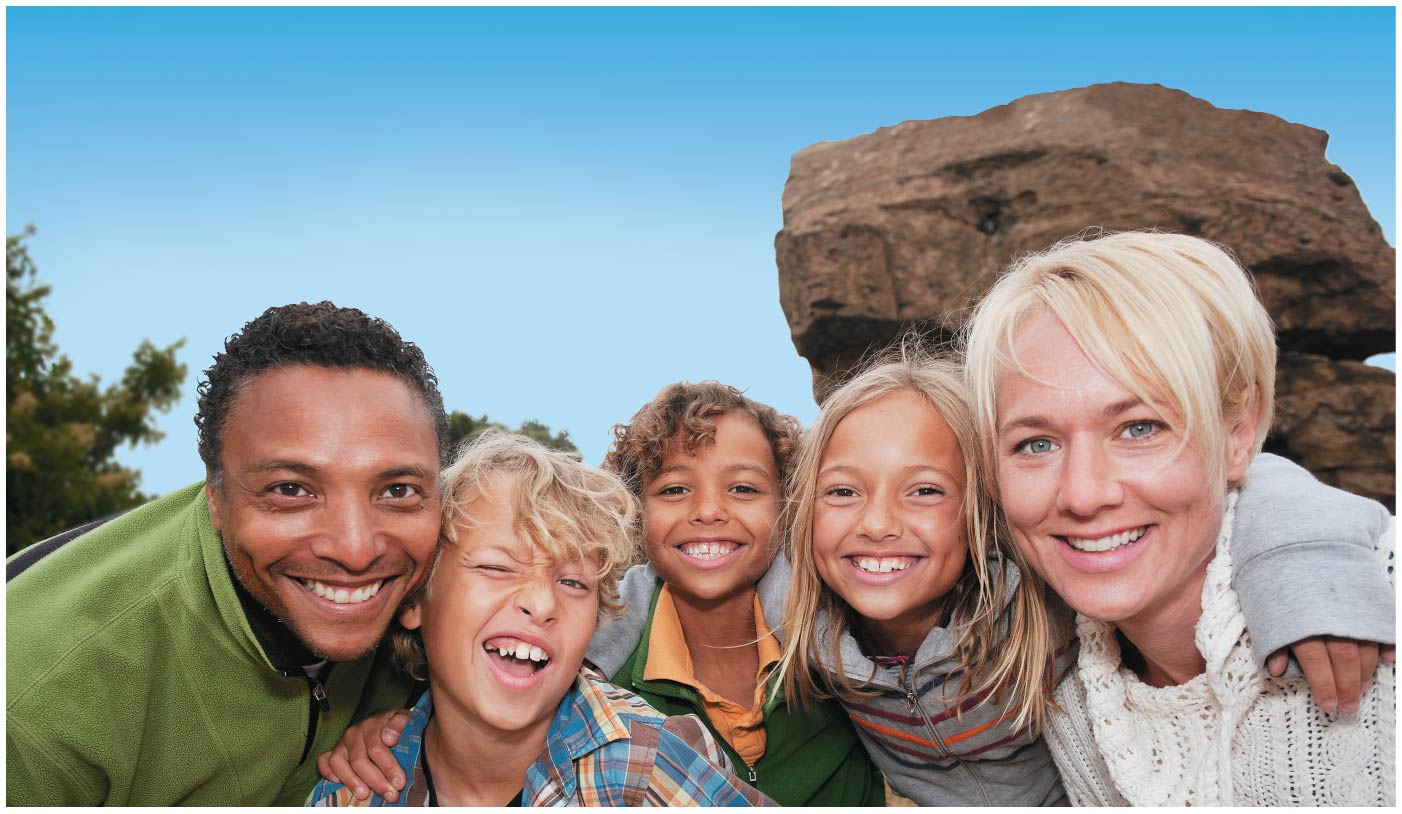 [Speaker Notes: Figure 13.1 What accounts for family resemblance?]
Concept 13.1: Offspring acquire genes from parents by inheriting chromosomes
In a literal sense, children do not inherit particular physical traits from their parents
It is genes that are actually inherited
© 2018 Pearson Education Ltd.
Inheritance of Genes
Genes are the units of heredity and are made up of segments of DNA
Genes are passed to the next generation via reproductive cells called gametes配子 (sperm and eggs) 
Most DNA is packaged into chromosomes
Humans have 46 chromosomes in the nuclei of their somatic cells (體細胞), all cells of the body except gametes and their precursors
A gene’s specific position along a chromosome is called its locus基因座，染色體上的固定位置
© 2018 Pearson Education Ltd.
Comparison of Asexual and Sexual Reproduction
In asexual reproduction, a single individual passes all of its genes to its offspring without the fusion of gametes
A clone is a group of genetically identical individuals from the same parent
In sexual reproduction, two parents give rise to offspring that have unique combinations of genes inherited from the two parents
© 2018 Pearson Education Ltd.
Figure 13.2
Asexual reproduction in two multicellular organisms
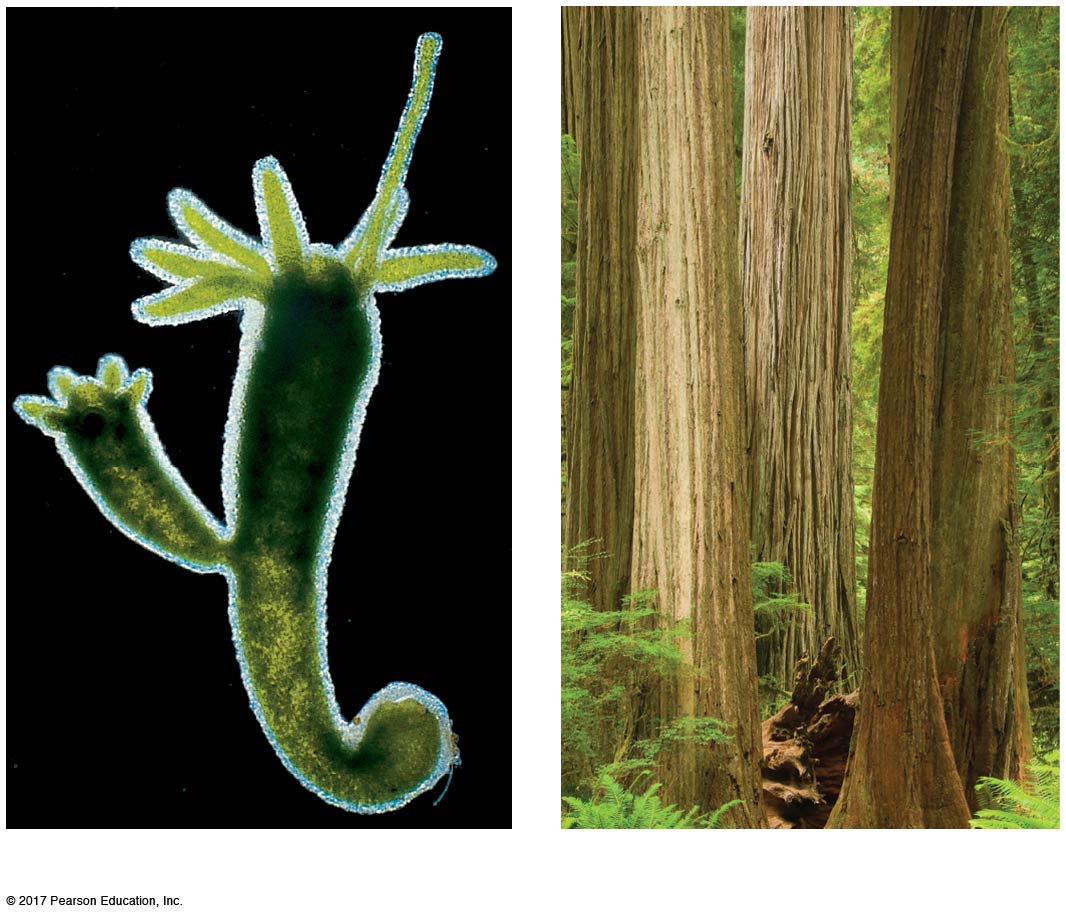 0.5 mm
Parent
Bud
(a) Hydra
(b) Redwoods
[Speaker Notes: Figure 13.2 Asexual reproduction in two multicellular organisms]
Concept 13.2: Fertilization and meiosis alternate in sexual life cycles
A life cycle is the generation-to-generation sequence of stages in the reproductive history of an organism
© 2018 Pearson Education Ltd.
Sets of Chromosomes in Human Cells
Human somatic cells have 23 pairs of chromosomes
A karyotype (核型)is an ordered display of the pairs of chromosomes from a cell 
The two chromosomes in each pair are called homologous chromosomes, or homologs (同源基因)
Chromosomes in a homologous pair are the same length and shape and carry genes controlling the same inherited characters
© 2018 Pearson Education Ltd.
Figure 13.3
Research method: preparing a karyotype
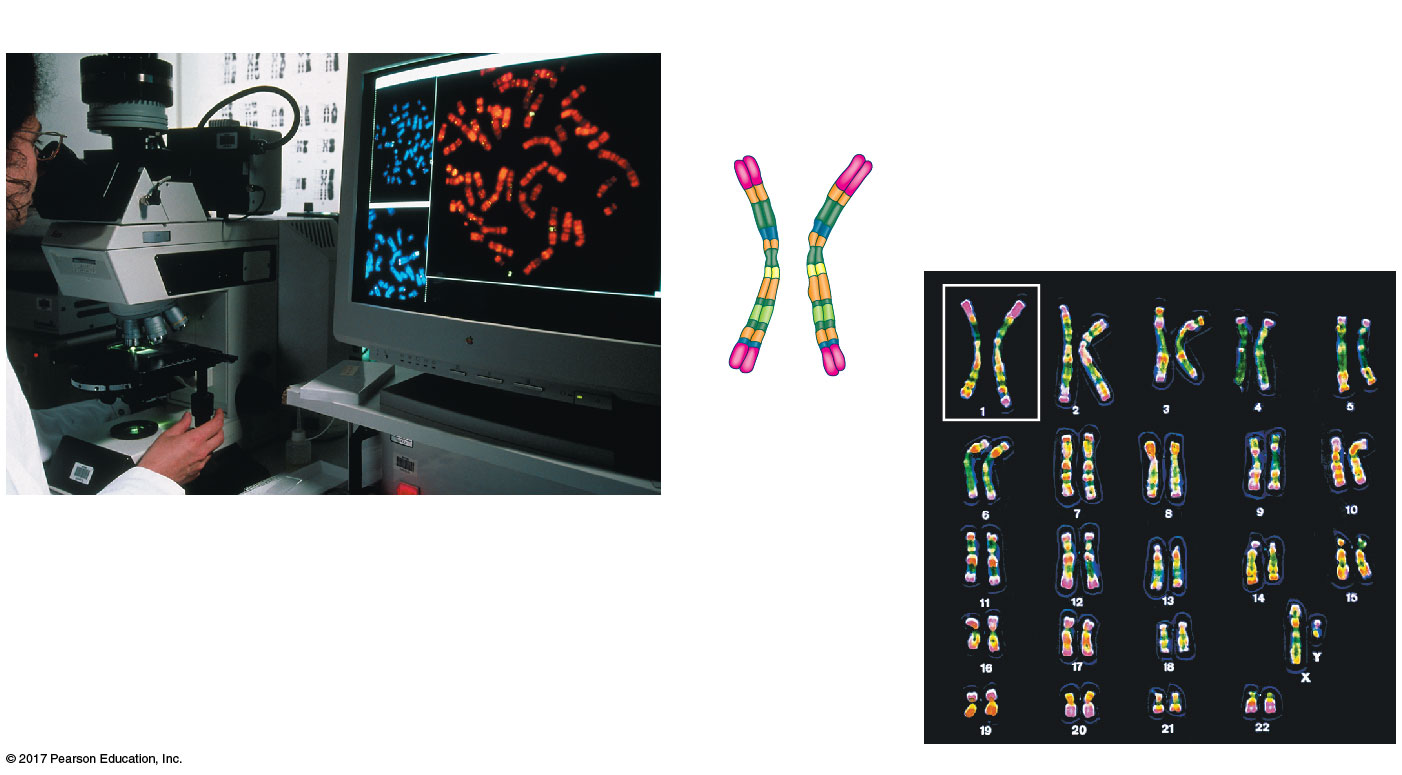 Application
Technique
Pair of homologous
duplicated chromosomes
Centromeres
5 µm
Sister
chromatids
Metaphase
chromosome
[Speaker Notes: Figure 13.3 Research method: preparing a karyotype]
The sex chromosomes, which determine the sex of the individual, are called X and Y
Human females have a homologous pair of X chromosomes (XX)
Human males have one X and one Y chromosome
The remaining 22 pairs of chromosomes are called autosomes (體染色體)
© 2018 Pearson Education Ltd.
Each pair of homologous chromosomes includes one chromosome from each parent
The 46 chromosomes in a human somatic cell are two sets of 23: one from the mother and one from the father
A diploid cell二倍體細胞(2n) has two sets of chromosomes
For humans, the diploid number is 46 (2n = 46)
© 2018 Pearson Education Ltd.
In a cell in which DNA synthesis has occurred, each chromosome is replicated
Each replicated chromosome consists of two identical sister chromatids (染色單體)
© 2018 Pearson Education Ltd.
Figure 13.4
Describing chromosomes
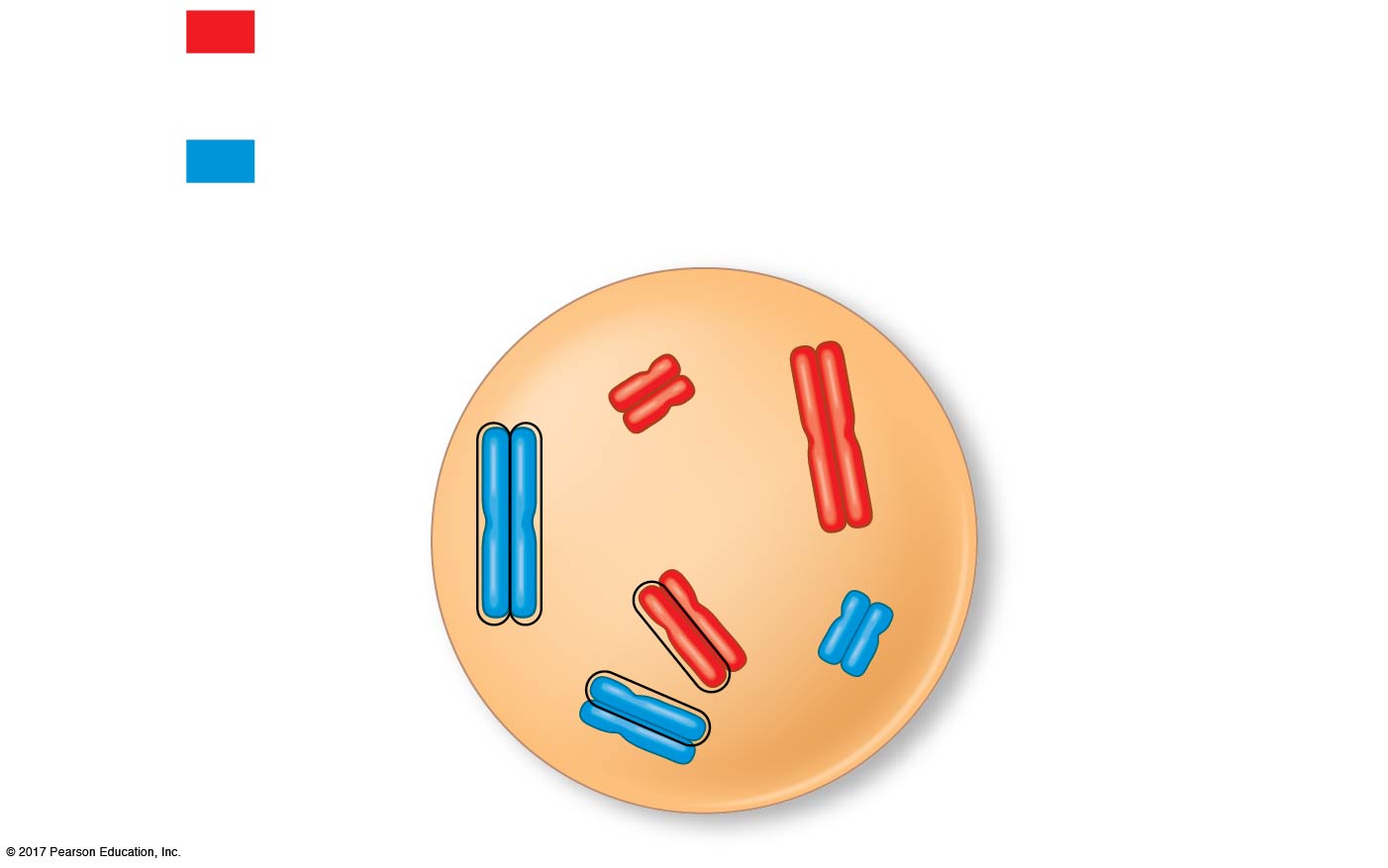 Maternal set of chromosomes (n = 3)
2n = 6
Paternal set of chromosomes (n = 3)
Sister chromatids
of one duplicated
chromosome
Centromere
Two nonsister
chromatids in
a homologous pair
Pair of homologous
chromosomes
(one from each set)
[Speaker Notes: Figure 13.4 Describing chromosomes]
A gamete (sperm or egg) contains a single set of chromosomes and is thus a haploid cell單倍體細胞(n)
For humans, the haploid number is 23 (n = 23)
Each set of 23 consists of 22 autosomes and a single sex chromosome
In an unfertilized egg (ovum卵子), the sex chromosome is X
In a sperm cell, the sex chromosome may be either X or Y
© 2018 Pearson Education Ltd.
Behavior of Chromosome Sets in the Human Life Cycle
Fertilization is the union of gametes (the sperm and the egg)
The fertilized egg is called a zygote合子and has one set of chromosomes from each parent 
The zygote produces somatic cells by mitosis and develops into an adult
© 2018 Pearson Education Ltd.
At sexual maturity, the ovaries and testes睾丸produce haploid gametes
Gametes are the only types of human cells produced by meiosis, rather than mitosis
Meiosis results in one set of chromosomes in each gamete
Fertilization and meiosis alternate in sexual life cycles to maintain chromosome number
© 2018 Pearson Education Ltd.
Figure 13.5
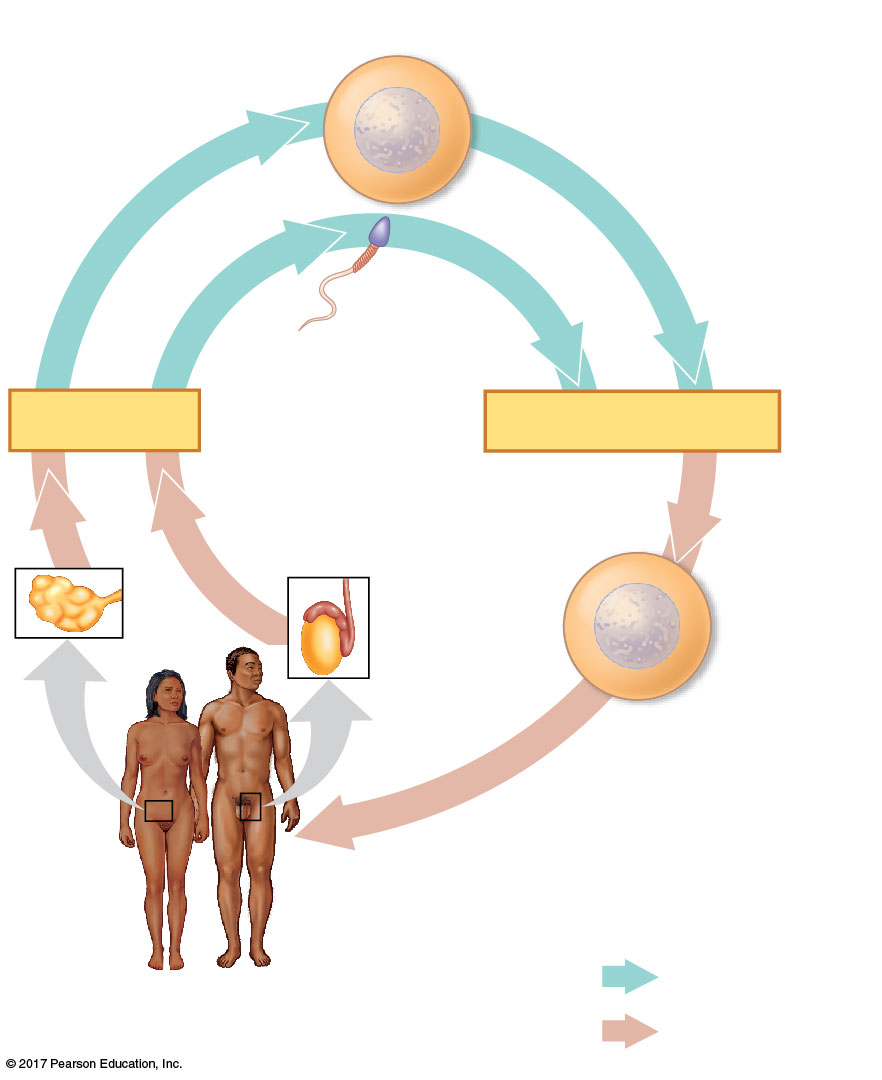 Haploid gametes (n = 23)
The human life cycle
Egg (n)
Sperm (n)
MEIOSIS
FERTILIZATION
Testis
Ovary
Diploid
zygote
(2n = 46)
Mitosis and
development
Haploid (n)
Multicellular diploid
adults (2n = 46)
Diploid (2n)
[Speaker Notes: Figure 13.5 The human life cycle]
The Variety of Sexual Life Cycles
The alternation of meiosis and fertilization is common to all organisms that reproduce sexually
The three main types of sexual life cycles differ in the timing of meiosis and fertilization
© 2018 Pearson Education Ltd.
Figure 13.6
Three types of sexual life cycles
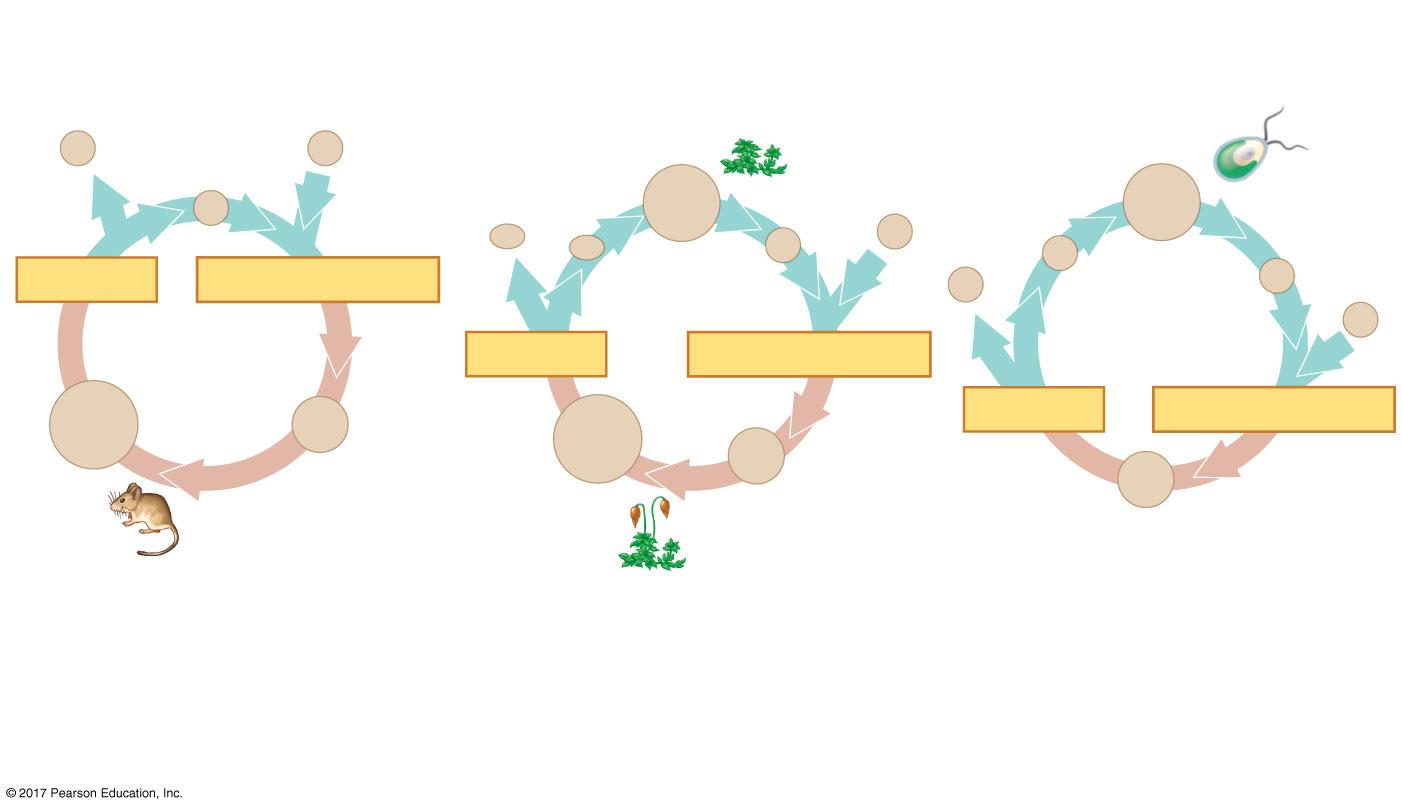 Haploid (n)
Haploid multi-
cellular organism
(gametophyte)
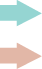 Haploid unicellular or
multicellular organism
Diploid (2n)
Gametes
n
n
Mitosis
Mitosis
Mitosis
Mitosis
n
n
n
n
n
n
n
n
Spores
n
MEIOSIS
FERTILIZATION
n
Gametes
Gametes
n
MEIOSIS
FERTILIZATION
Zygote
MEIOSIS
FERTILIZATION
2n
2n
2n
2n
Zygote
2n
Mitosis
Mitosis
Zygote
Diploid
multicellular
organism
Diploid
multicellular
organism
(sporophyte)
(b) Plants and some algae
(a) Animals
(c)	Most fungi andsome protists
[Speaker Notes: Figure 13.6 Three types of sexual life cycles]
Gametes are the only haploid cells in animals
They are produced by meiosis and undergo no further cell division before fertilization 
Gametes fuse to form a diploid zygote that divides by mitosis to develop into a multicellular organism
© 2018 Pearson Education Ltd.
Plants and some algae exhibit an alternation of generations
This life cycle includes both a diploid and haploid multicellular stage
The diploid organism, called the sporophyte孢子體, makes haploid spores孢子by meiosis
© 2018 Pearson Education Ltd.
Each spore grows by mitosis into a haploid organism called a gametophyte配子體
A gametophyte makes haploid gametes by mitosis
Fertilization of gametes results in a diploid sporophyte
© 2018 Pearson Education Ltd.
In most fungi and some protists, the only diploid stage is the single-celled zygote; there is no multicellular diploid stage
The zygote produces haploid cells by meiosis
Each haploid cell grows by mitosis into a haploid multicellular organism
The haploid adult produces gametes by mitosis
© 2018 Pearson Education Ltd.
Depending on the type of life cycle, either haploid or diploid cells can divide by mitosis
However, only diploid cells can undergo meiosis
In all three life cycles, the halving and doublingof chromosomes contributes to genetic variationin offspring
© 2018 Pearson Education Ltd.
Concept 13.3: Meiosis reduces the number of chromosome sets from diploid to haploid
Like mitosis, meiosis is preceded by the replication of chromosomes
Meiosis takes place in two consecutive cell divisions, called meiosis I and meiosis II
The two cell divisions result in four daughter cells, rather than the two daughter cells in mitosis
Each daughter cell has only half as many chromosomes as the parent cell
© 2018 Pearson Education Ltd.
The Stages of Meiosis
Chromosomes duplicate before meiosis
The resulting sister chromatids are closely associated along their lengths
This is called sister chromatid cohesion
The chromatids are sorted into four haploid daughter cells
© 2018 Pearson Education Ltd.
Figure 13.7
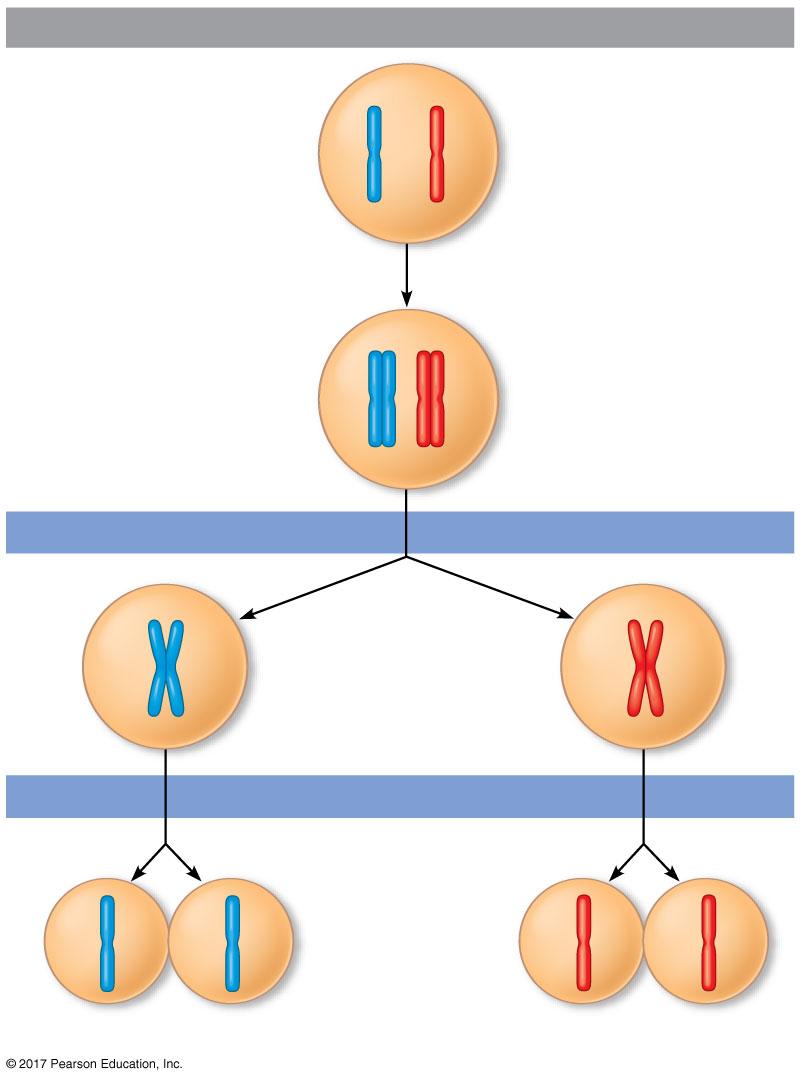 Interphase
Pair of 
homologous
chromosomes 
in diploid 
parent cell
How meiosis reduces chromosome number?
Chromosomes
duplicate
Pair of duplicated
homologous 
chromosomes
Sister
chromatids
Diploid cell with
duplicated
chromosomes
Meiosis I
Homologous
chromosomes
separate
Haploid cells with
duplicated chromosomes
Meiosis II
2
1
Sister chromatids
separate
Haploid cells with unduplicated chromosomes
[Speaker Notes: Figure 13.7 Overview of meiosis: how meiosis reduces chromosome number]
BioFlix: Meiosis
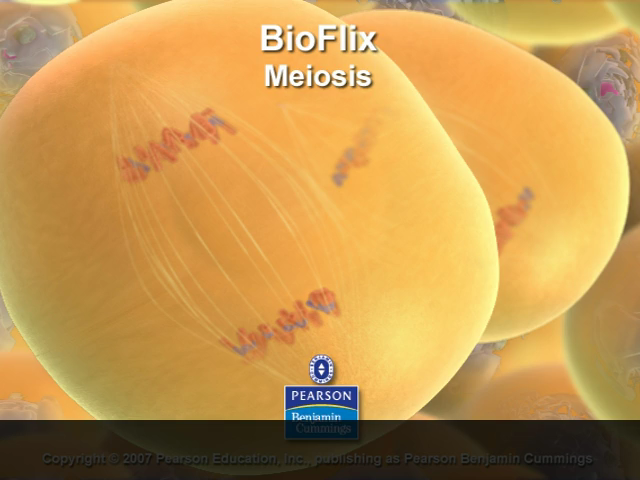 © 2018 Pearson Education Ltd.
Figure 13.8
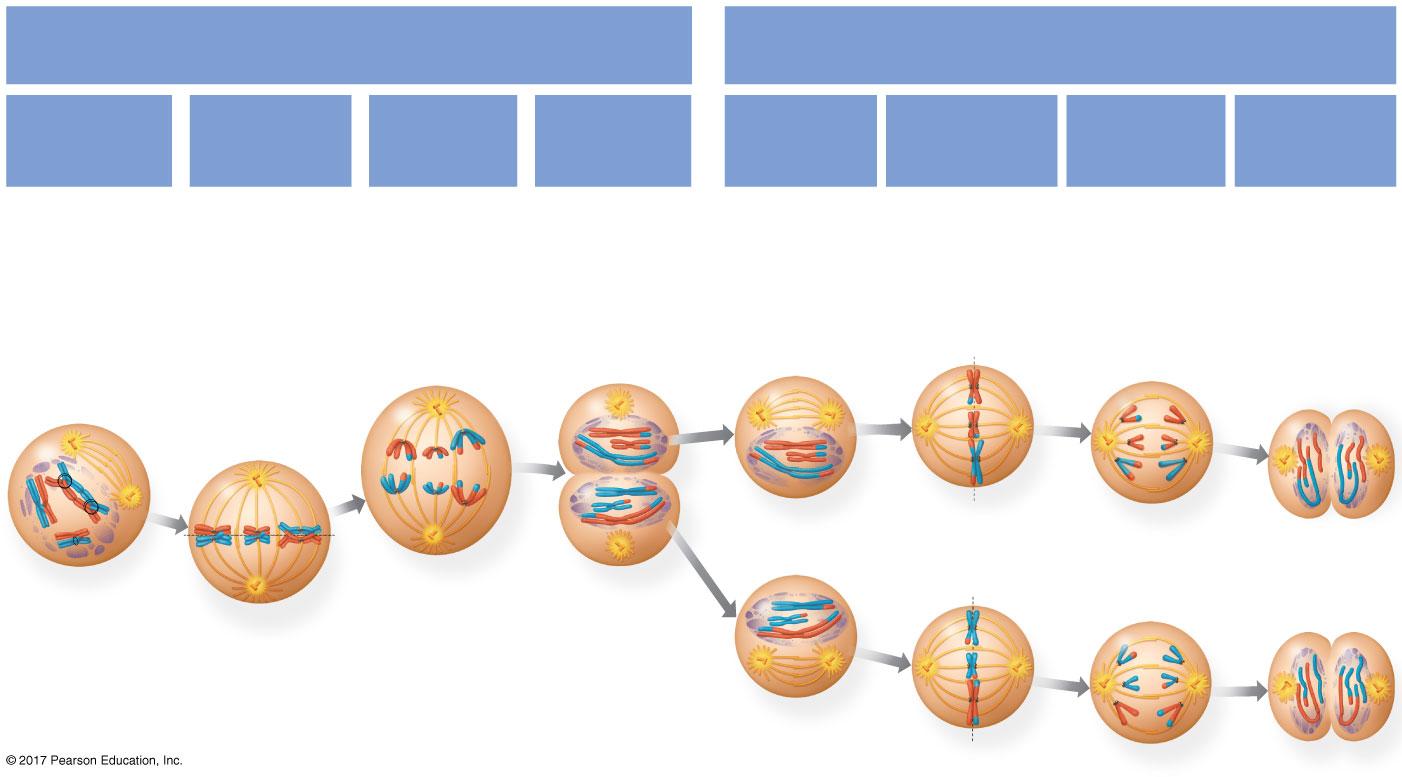 MEIOSIS II: Separates
sister chromatids
MEIOSIS I: Separates
homologous chromosomes
Telophase I
and
Cytokinesis
Telophase II
and
Cytokinesis
Prophase I
Metaphase I
Anaphase I
Prophase II
Metaphase II
Anaphase II
Centrosome
(with
centriole
pair)
Kineto-
chore
(at centro-
mere)
Sister
chromatids
remain
attached
Sister
chroma-
tids
Chiasmata
Kineto-
chore
micro-
tubules
Spindle
micro-
tubules
Sister
chromatids
separate
Haploid
daughter
cells
forming
Cleavage
furrow
Pair of
homo-
logous
chromo-
somes
Homologous
chromosomes
separate
Fragments
of nuclear
envelope
Meta-
phase
plate
Centromere
[Speaker Notes: Figure 13.8 Exploring meiosis in an animal cell]
Division in meiosis I occurs in four phases:
prophase I
metaphase I
anaphase I
telophase I and cytokinesis
© 2018 Pearson Education Ltd.
Figure 13.8a
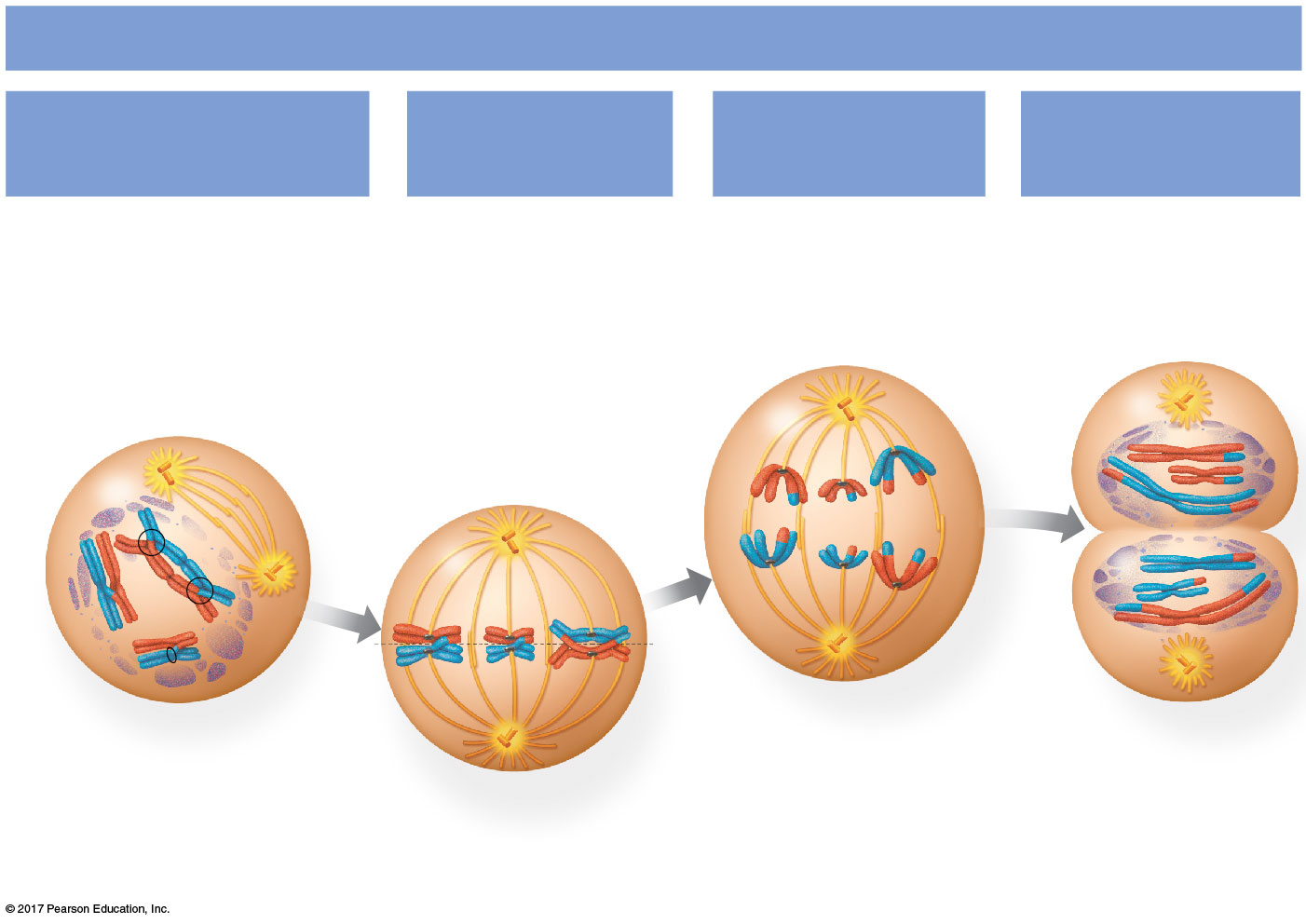 MEIOSIS I: Separates homologous chromosomes
Telophase I
and Cytokinesis
Metaphase I
Anaphase I
Prophase I
Centrosome
(with
centriole
pair)
Sister
chromatids
remain
attached
Kinetochore
(at centromere)
Sister
chroma-
tids
Chiasmata
Kinetochore
microtubules
Spindle
micro-
tubules
Cleavage
furrow
Homologous
chromosomes
separate
Fragments
of nuclear
envelope
Pair of
homo-
logous
chromo-
somes
Metaphase
plate
Centromere
[Speaker Notes: Figure 13.8a Exploring meiosis in an animal cell (part 1: meiosis I)]
Prophase I
In early prophase I, each chromosome pairs with its homolog and crossing over染色體互換occurs
X-shaped regions called chiasmata染色體交叉are sites of crossovers
© 2018 Pearson Education Ltd.
Metaphase I
In metaphase I, pairs of homologs line up at the metaphase plate, with one chromosome facing each pole
Microtubules from one pole are attached to the kinetochore of one chromosome of each pair
Microtubules from the other pole are attached to the kinetochore of the other chromosome
© 2018 Pearson Education Ltd.
Anaphase I
In anaphase I, pairs of homologous chromosomes separate
One chromosome of each pair moves toward opposite poles, guided by the spindle apparatus
Sister chromatids remain attached at the centromere and move as one unit toward the pole
© 2018 Pearson Education Ltd.
Telophase I and Cytokinesis
In the beginning of telophase I, each half of thecell has a haploid set of chromosomes; each chromosome still consists of two sister chromatids
Cytokinesis usually occurs simultaneously, forming two haploid daughter cells
© 2018 Pearson Education Ltd.
In animal cells, a cleavage furrow forms; in plant cells, a cell plate forms
No chromosome replication occurs between the end of meiosis I and the beginning of meiosis II because the chromosomes are already replicated
© 2018 Pearson Education Ltd.
Division in meiosis II also occurs in four phases:
prophase II
metaphase II
anaphase II
telophase II and cytokinesis
Meiosis II is very similar to mitosis
© 2018 Pearson Education Ltd.
Figure 13.8b
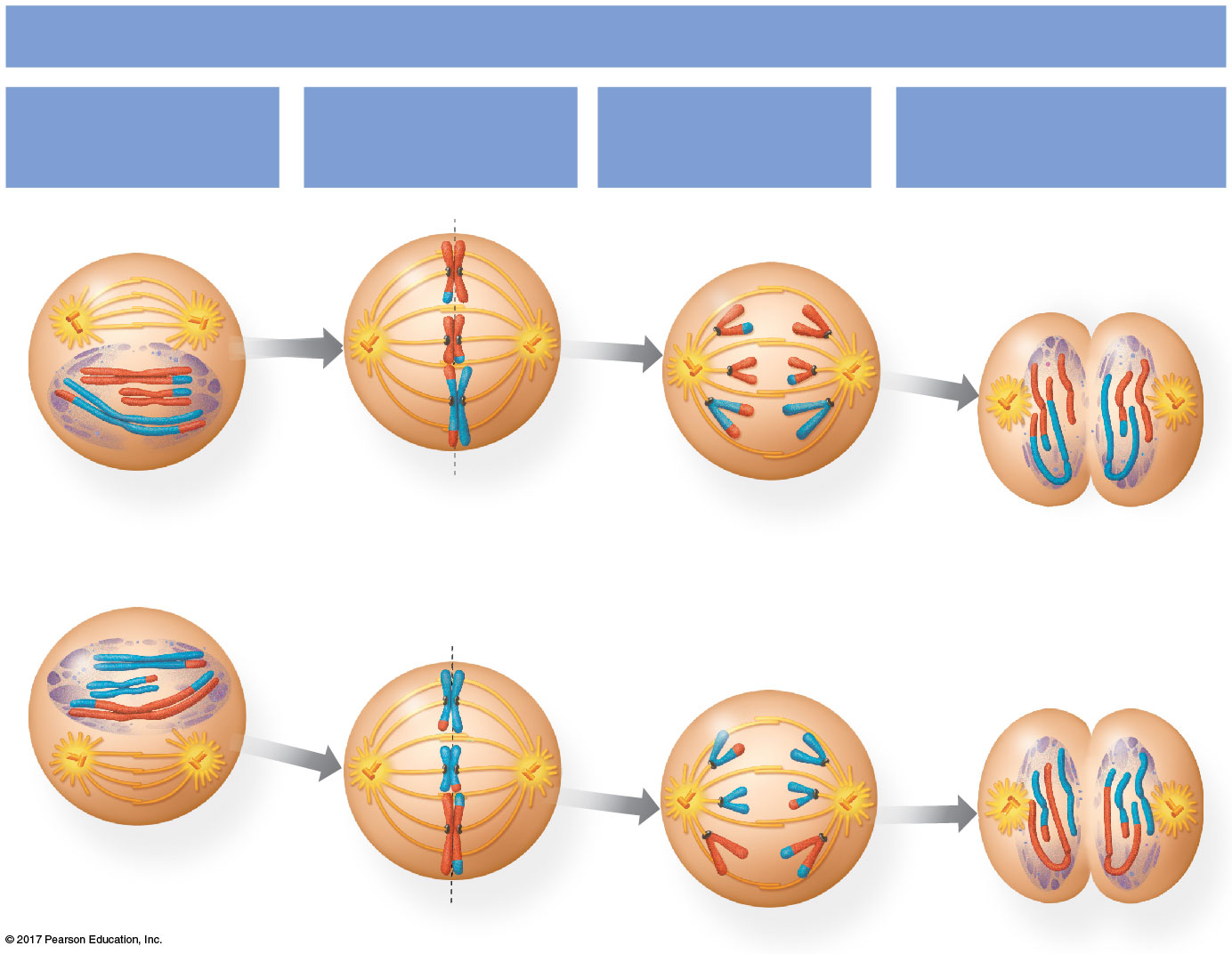 MEIOSIS II: Separates sister chromatids
Telophase II 
and Cytokinesis
Prophase II
Anaphase II
Metaphase II
Sister chromatids
separate
Haploid daughter
cells forming
[Speaker Notes: Figure 13.8b Exploring meiosis in an animal cell (part 2: meiosis II)]
Prophase II
In prophase II, a spindle apparatus forms
In late prophase II, chromosomes (each still composed of two chromatids) move toward the metaphase plate
© 2018 Pearson Education Ltd.
Metaphase II
In metaphase II, the sister chromatids are arranged at the metaphase plate
Because of crossing over in meiosis I, the two sister chromatids of each chromosome are no longer genetically identical
The kinetochores of sister chromatids attach to microtubules extending from opposite poles
© 2018 Pearson Education Ltd.
Anaphase II
In anaphase II, the sister chromatids separate
The sister chromatids of each chromosome now move as two newly individual chromosomes toward opposite poles
© 2018 Pearson Education Ltd.
Telophase II and Cytokinesis
In telophase II, the chromosomes arrive at opposite poles
Nuclei form, and the chromosomes begin decondensing
© 2018 Pearson Education Ltd.
Cytokinesis separates the cytoplasm
At the end of meiosis, there are four daughter cells, each with a haploid set of unreplicated chromosomes
Each daughter cell is genetically distinct from the others and from the parent cell
© 2018 Pearson Education Ltd.
Crossing Over and Synapsis(聯會) During Prophase I
After interphase, the sister chromatids are held together by proteins called cohesins
The nonsister chromatids are broken at precisely corresponding positions
A zipper-like structure called the synaptonemal complex聯會複合體 holds the homologs同源基因together tightly
During synapsis, DNA breaks are repaired, joining DNA from one nonsister chromatid to the corresponding segment of another
© 2018 Pearson Education Ltd.
Figure 13.9
Crossing over and synapsis in prophase I: a closer look
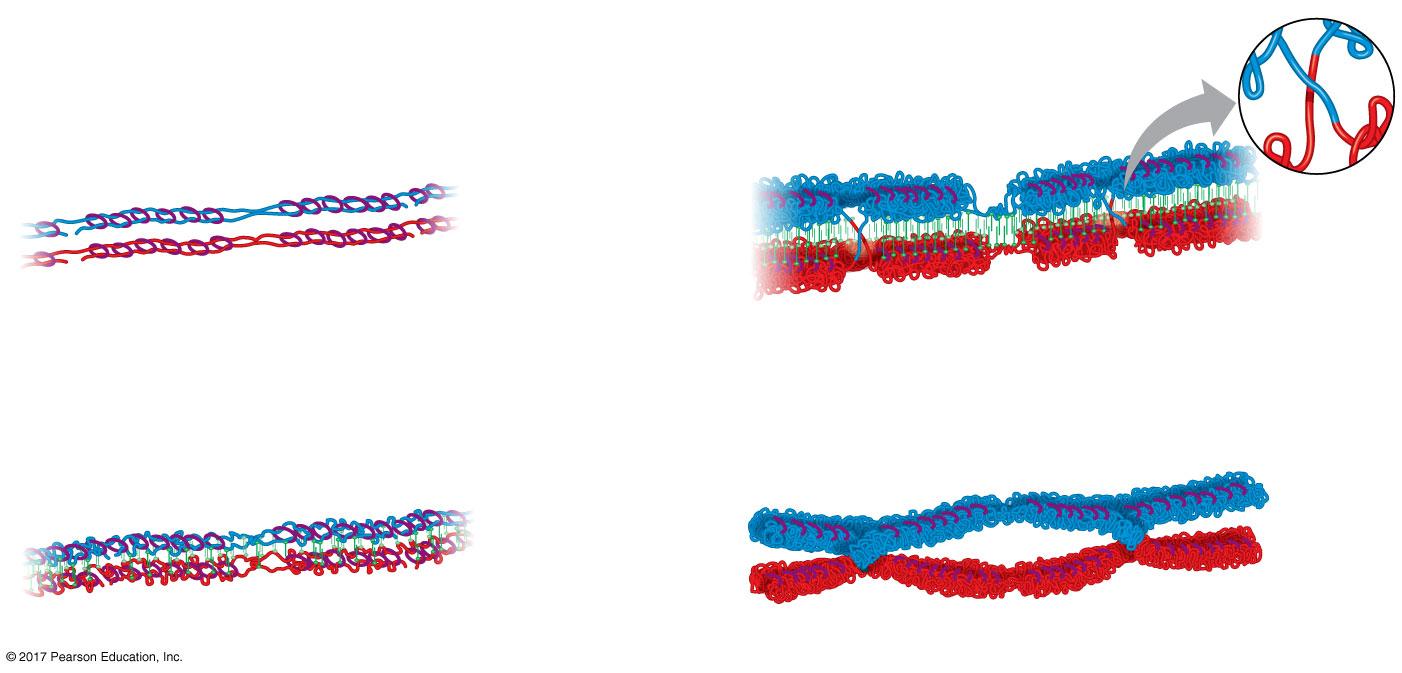 Pair of homologous
chromosomes:
Sister
chromatids
Synaptonemal
complex
Sister
chromatids
DNA
breaks
Centromere
DNA
breaks
Paternal
sister
chromatids
Cohesins
Maternal
sister
chromatids
Crossovers
1
2
3
4
Synaptonemal
complex forming
Chiasmata
[Speaker Notes: Figure 13.9 Crossing over and synapsis in prophase I: a closer look]
A Comparison of Mitosis and Meiosis
Mitosis conserves the number of chromosome sets, producing cells that are genetically identical to the parent cell
Meiosis reduces the number of chromosomes sets from two (diploid) to one (haploid), producing cells that differ genetically from each other and from the parent cell
© 2018 Pearson Education Ltd.
Three events are unique to meiosis, and all three occur in meiosis I
Synapsis and crossing over in prophase I: Homologous chromosomes physically connect and exchange genetic information
Homologous pairs at the metaphase plate
Separation of homologs during anaphase I
© 2018 Pearson Education Ltd.
Figure 13.10a
A comparison of mitosis and meiosis
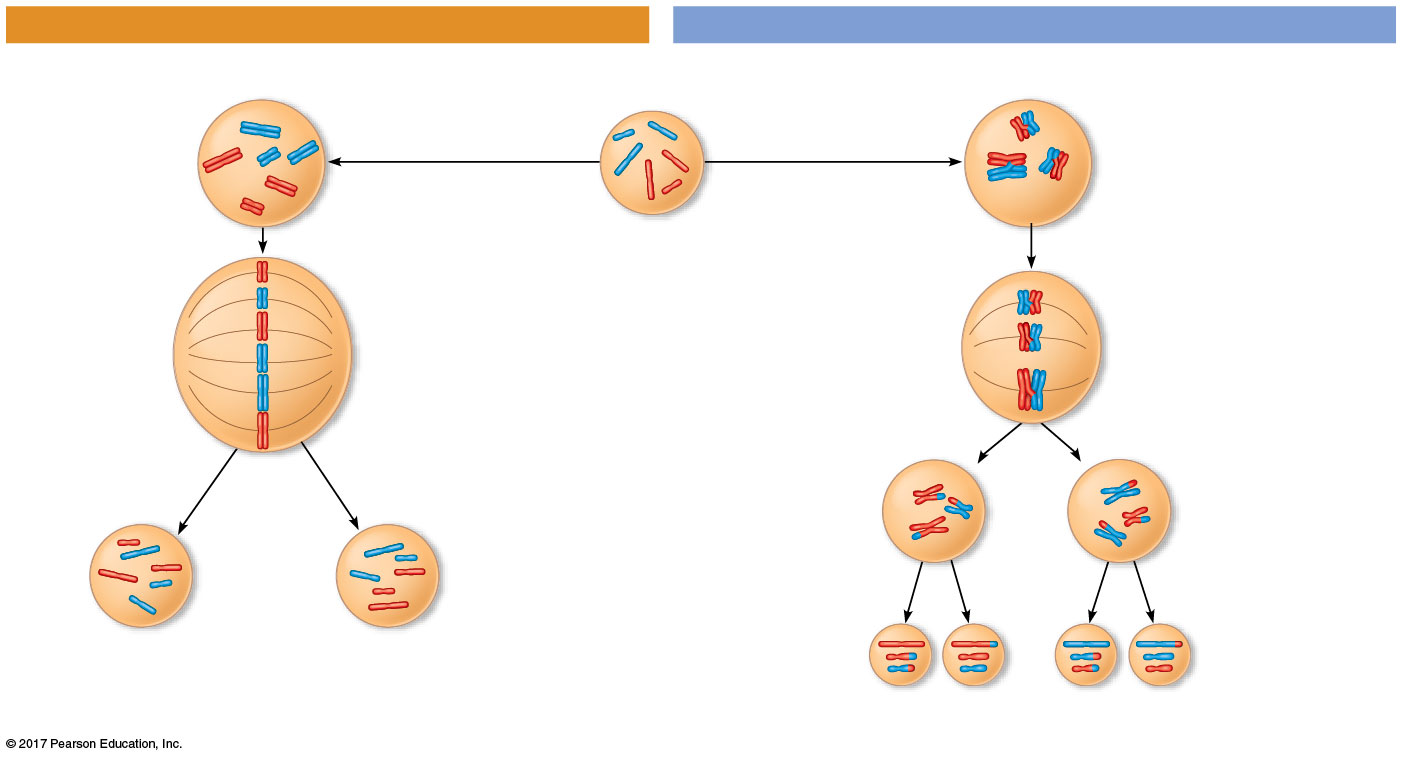 MITOSIS
MEIOSIS
MEIOSIS I
Parent cell
Chiasma
Prophase
Prophase I
Chromosome
duplication
Chromosome
duplication
Pair of
duplicated
homologs
Duplicated
chromosome
2n = 6
Pairs of
homologous
chromosomes
line up.
Individual
chromosomes
line up.
Metaphase
Metaphase I
Anaphase
Anaphase I
Sister chromatids
separate.
Homologs
separate.
Telophase
Telophase I
Daughter
cells of
meiosis I
Sister
chromatids
separate.
MEIOSIS II
2n
2n
n
n
n
n
Daughter cells
of mitosis
Daughter cells of meiosis II
[Speaker Notes: Figure 13.10a A comparison of mitosis and meiosis (part 1: mitosis vs. meiosis art)]
Figure 13.10b
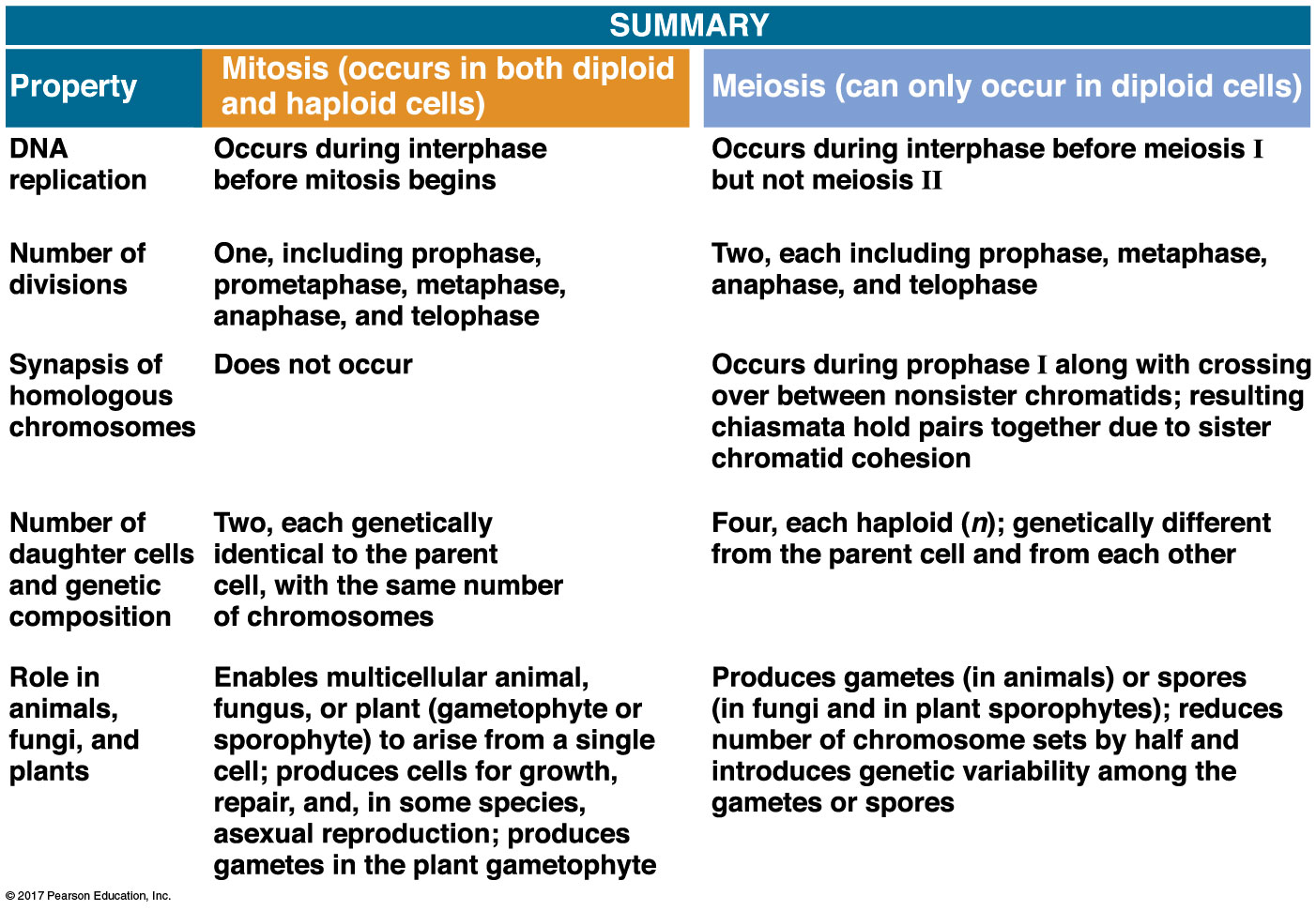 [Speaker Notes: Figure 13.10b A comparison of mitosis and meiosis (part 2: mitosis vs. meiosis table)]
Sister chromatid cohesion allows sister chromatids to stay together through meiosis I
In mitosis, cohesins are cleaved at the end of metaphase
In meiosis, cohesins are cleaved along the chromosome arms in anaphase I (separation of homologs) and at the centromeres in anaphase II (separation of sister chromatids)
© 2018 Pearson Education Ltd.
Concept 13.4: Genetic variation produced in sexual life cycles contributes to evolution
Mutations (changes in an organism’s DNA) are the original source of genetic diversity
Mutations create different versions of genes called alleles
Reshuffling of alleles (等位基因)during sexual reproduction produces genetic variation
© 2018 Pearson Education Ltd.
Origins of Genetic Variation Among Offspring
The behavior of chromosomes during meiosis and fertilization is responsible for most of the variation that arises in each generation
Three mechanisms contribute to genetic variation:
Independent assortment of chromosomes
Crossing over
Random fertilization
© 2018 Pearson Education Ltd.
Independent Assortment獨立分配律of Chromosomes
Homologous pairs of chromosomes orient randomly at metaphase I of meiosis
In independent assortment, each pair of chromosomes sorts maternal and paternal homologs into daughter cells independently of the other pairs
© 2018 Pearson Education Ltd.
The number of combinations possible when chromosomes assort independently into gametes is 2n, where n is the haploid number
For humans (n = 23), there are more than 8 million (223) possible combinations of chromosomes
© 2018 Pearson Education Ltd.
Figure 13.11_3
The independent assortment of homologous chromosomes in meiosis
Possibility 1
Possibility 2
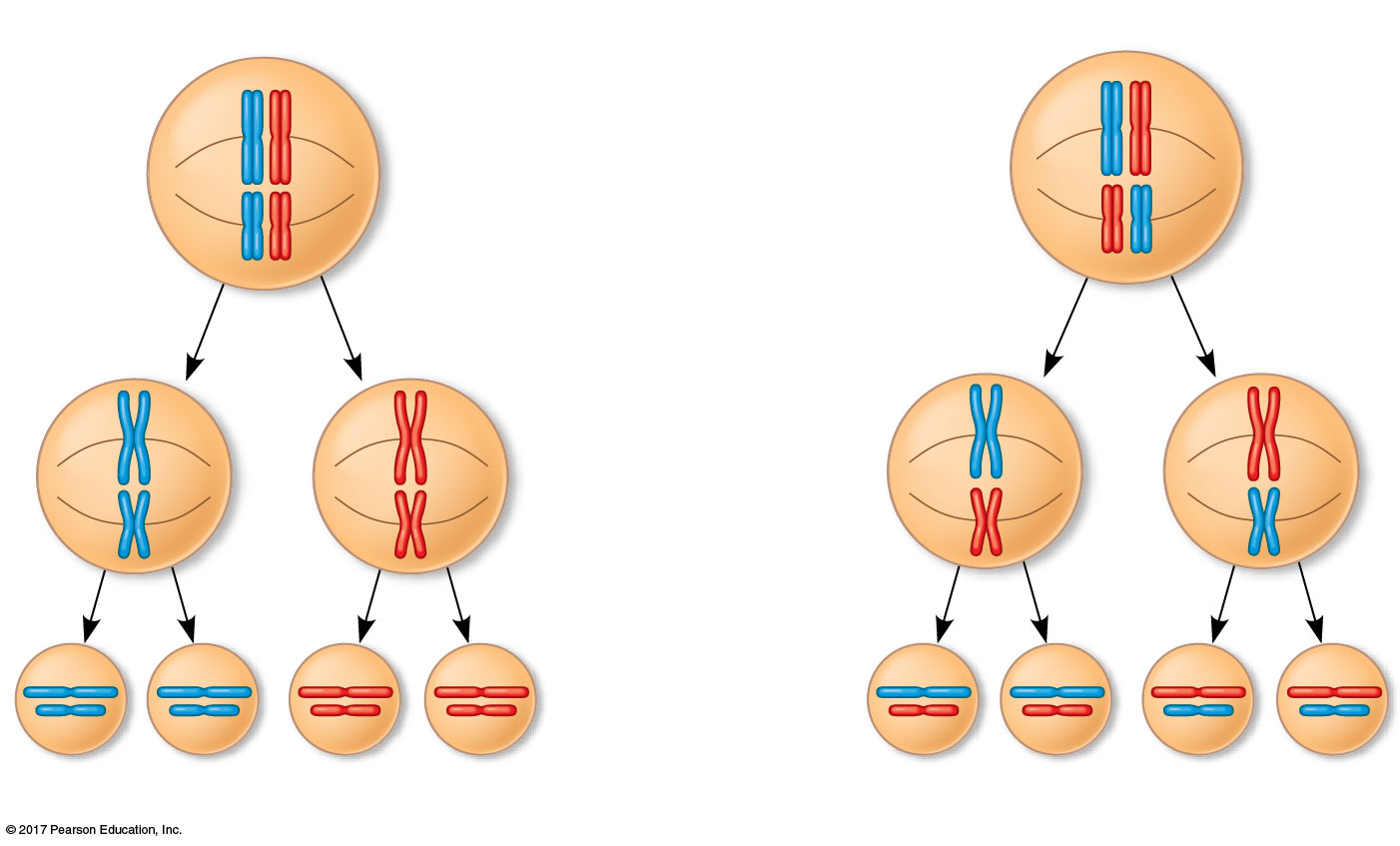 Two equally probable
arrangements of
chromosomes at
metaphase I
Metaphase II
Daughter
cells
Combination 1
Combination 3
Combination 2
Combination 4
[Speaker Notes: Figure 13.11_3 The independent assortment of homologous chromosomes in meiosis (step 3)]
Crossing Over
Crossing over produces recombinant chromosomes重組型染色體, which combine DNA inherited from each parent
Crossing over contributes to genetic variation by combining DNA from two parents into a single chromosome
In humans, an average of one to three crossover events occurs per chromosome
© 2018 Pearson Education Ltd.
Figure 13.12_4
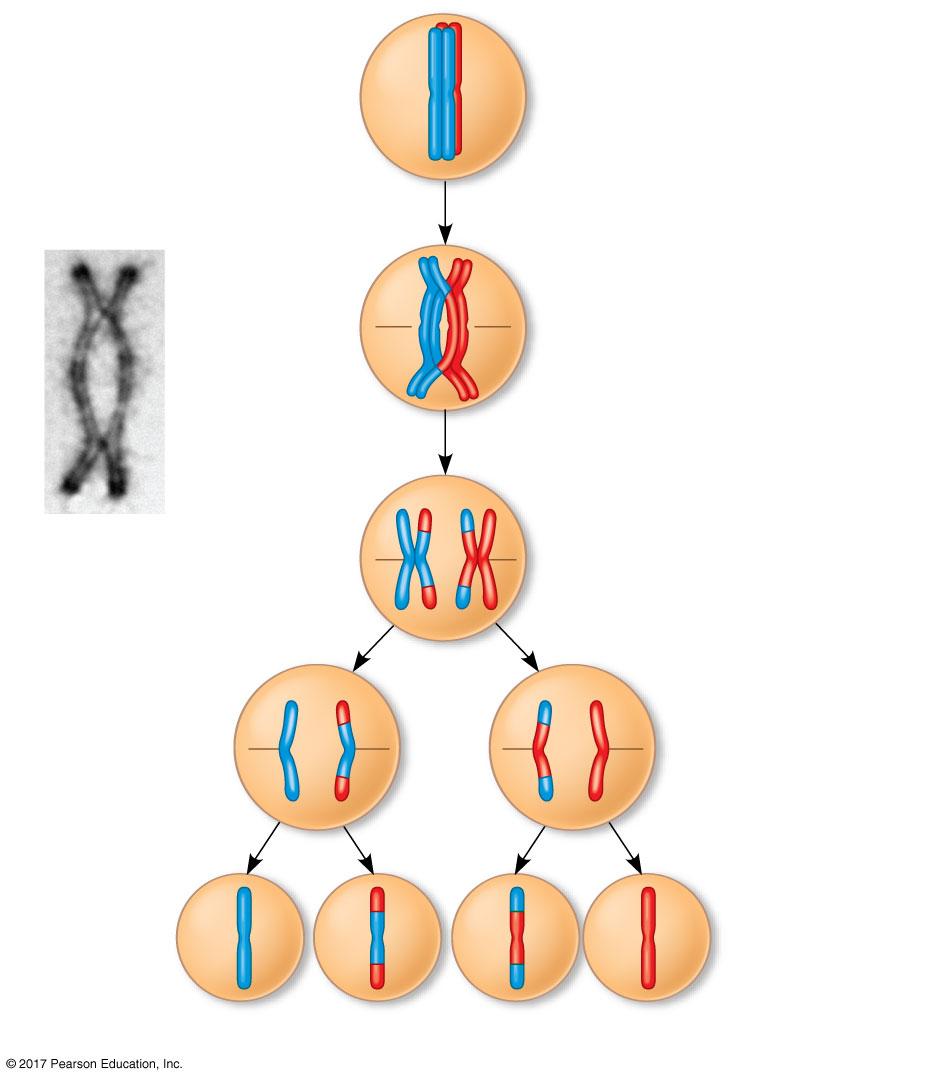 Nonsister chromatids
held together
during synapsis
Prophase I
of meiosis
Pair of
homologs
1
2
3
Synapsis and
crossing over
Chiasma
Movement to
the metaphase I
plate
Centromere
Breakdown of
proteins holding
sister chromatid
arms together
TEM
Anaphase I
Anaphase II
The results of crossing over during meiosis
Daughter
cells
Recombinant chromosomes
[Speaker Notes: Figure 13.12_4 The results of crossing over during meiosis (step 4)]
Random Fertilization
Random fertilization adds to genetic variation because any sperm can fuse with any ovum (unfertilized egg)
The fusion of two gametes (each with 8.4 million possible chromosome combinations from independent assortment) produces a zygote with any of about 70 trillion diploid combinations
© 2018 Pearson Education Ltd.
Crossing over adds even more variation
Each zygote has a unique genetic identity
© 2018 Pearson Education Ltd.
The Evolutionary Significance of Genetic Variation Within Populations
Natural selection results in the accumulation of genetic variations favored by the environment
Sexual reproduction contributes to the genetic variation in a population, which originates from mutations
Animals that always reproduce asexually are quite rare
Organisms like the bdelloid rotifer increase their genetic diversity through incorporation of foreign DNA from the environment
© 2018 Pearson Education Ltd.
Figure 13.13
A bdelloid rotifer, an animal that reproduces only asexually
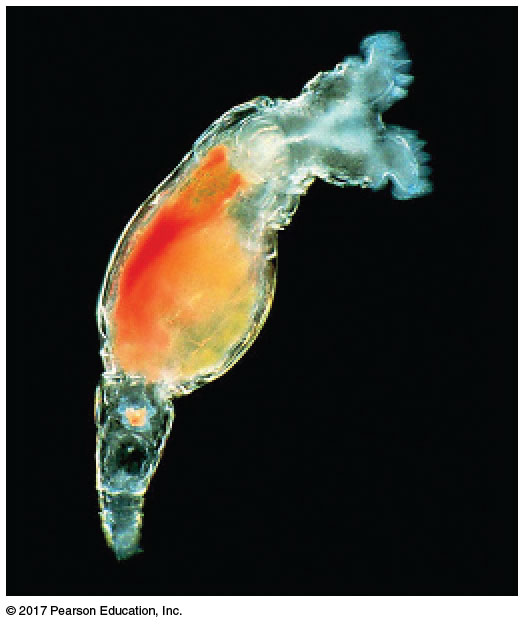 200 µm
[Speaker Notes: Figure 13.13 A bdelloid rotifer, an animal that reproduces only asexually]